Wrap-Up Webinar to Celebrate SFA’s Two SARE-PDP “Networking for Soil Health” Grants


November 21, 2019
1:30 P.M.
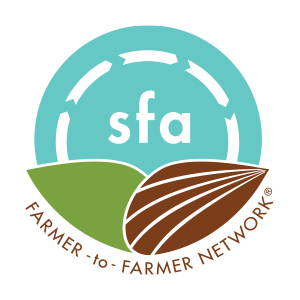 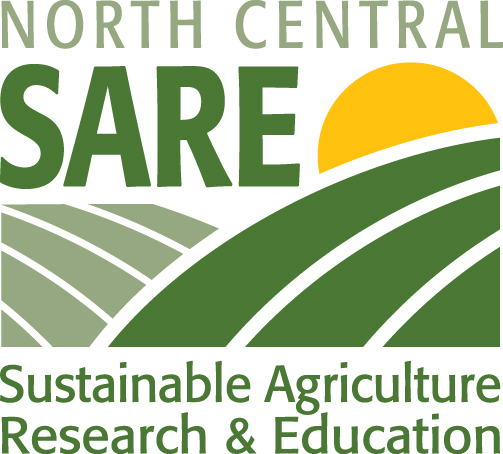 Webinar Agenda:Welcome and IntroductionsSummary of Activities and Feedback from Scholarship RecipientsJennifer Hahn Introduces the MN Soil Health CoalitionAnna Cates Introduces MN Office of Soil HealthWayne Martin Discusses NC-SARE ProgramsTheresa Keaveny Describes SFA’s new Silvopasture GrantWayne Monsen Details on Upcoming SFA Silvopasture EventsFinal Thoughts and Sign-0ff
Summary of Activities:

Scholarship Recipients:	108

Downstream Education Events	67		Over 1,000 Attendees!
						     
Midwest Soil Health Summits	  4		      624 Attendees!

Café Chats				16		      208 Attendees!

Dirt Rich Field Days			  4		      218 Attendees!

Totals				            91		     2,050 Attendees!
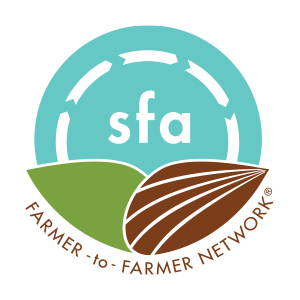 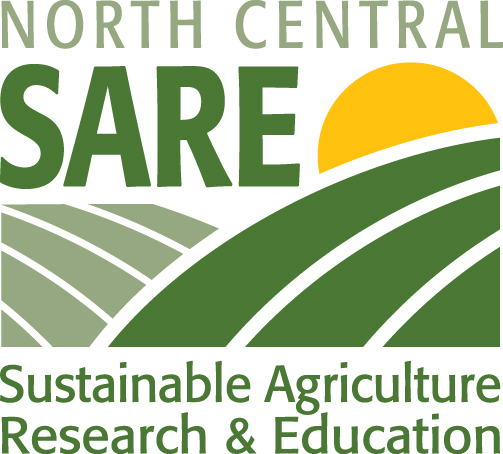 Minnesota Soil Health Coalition
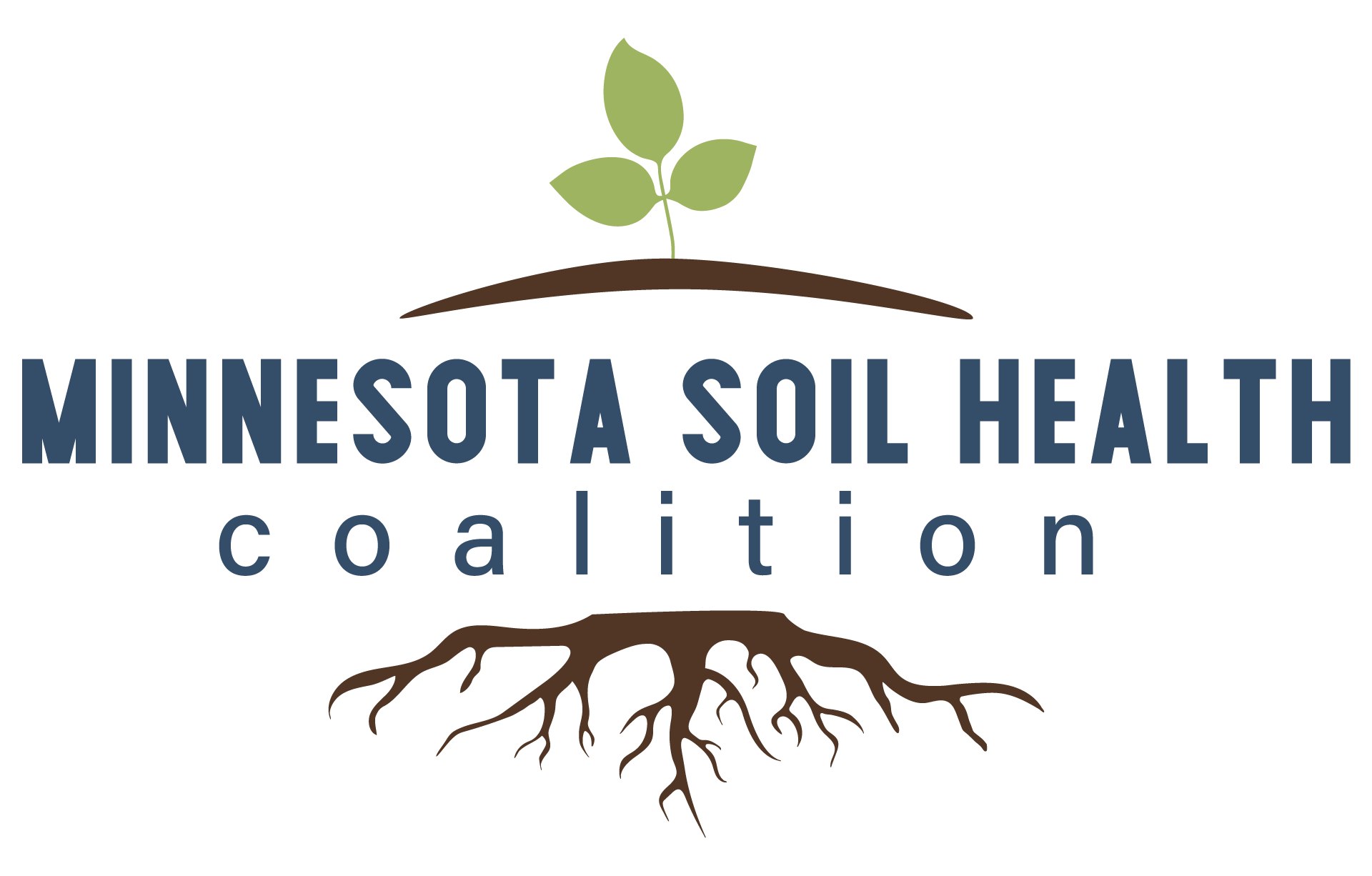 Partnering for our resources
[Speaker Notes: introductions]
Mission
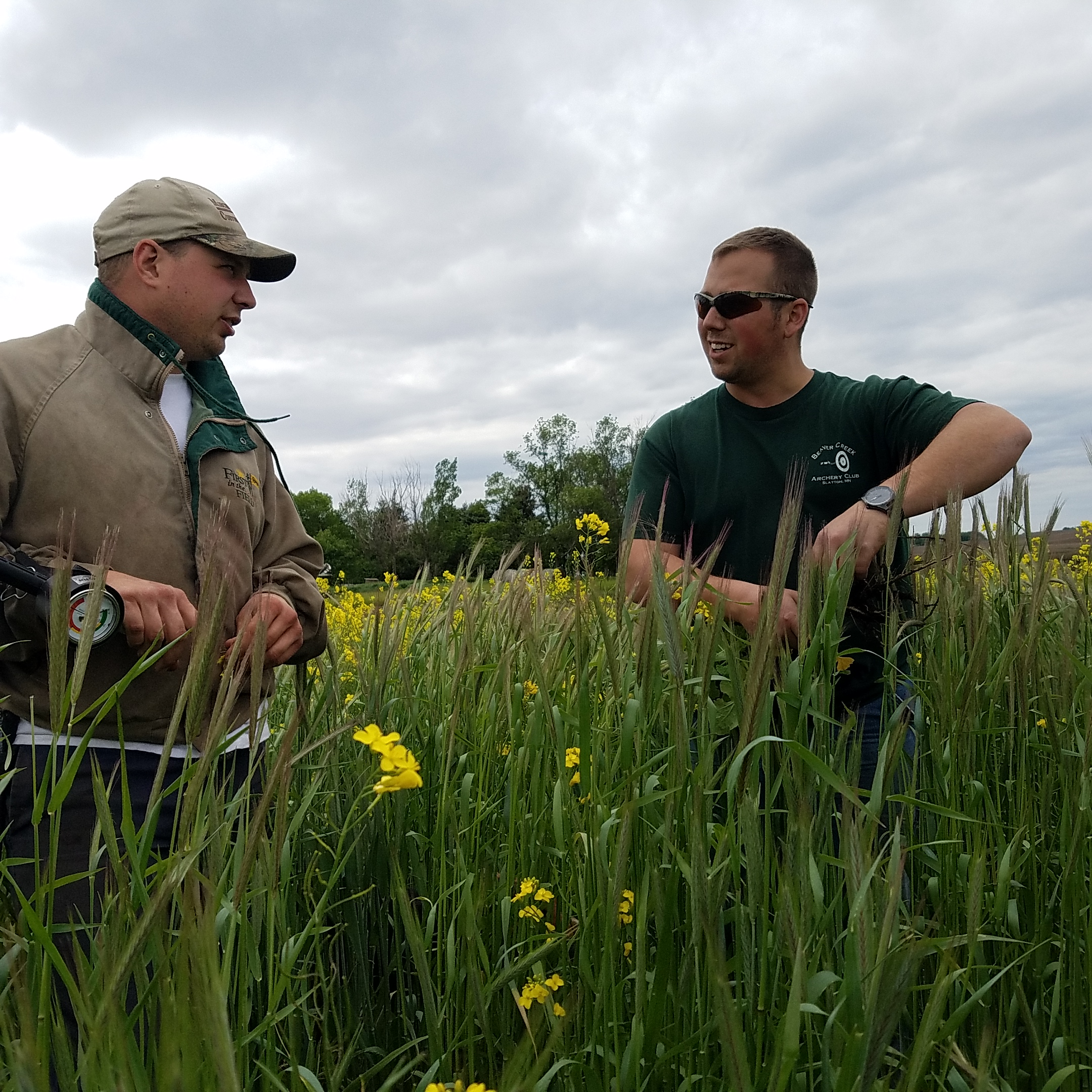 Producer driven education, outreach, and adoption utilizing information exchange to promote the principles of Soil Health practices
[Speaker Notes: Jennifer]
Goals of the Coalition
What Makes Us Unique
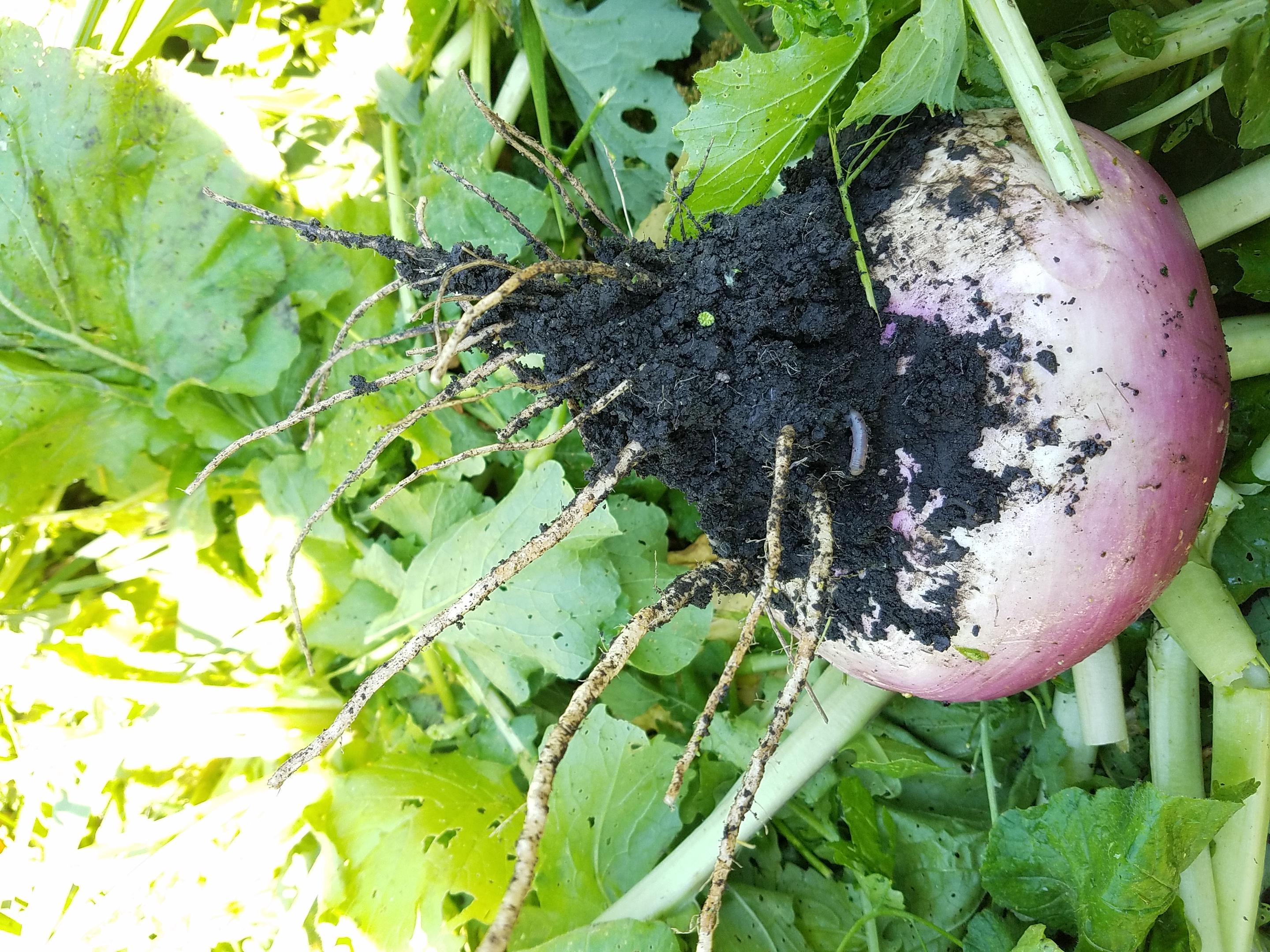 Farmer motivated Soil Health education
Farmer to Farmer mentorship network
Statewide Soil Health forum
Unite conservation agencies, farmers, and industry
Practical field scale Soil Health research 
Education and training opportunities
Customer driven conservation
A ready group of experienced farmers to provide agencies, other producers, and organizations with technical information
Education, trouble-shooting, and logistics provided by farmers
[Speaker Notes: Holly
Additional benefits: 
· Promote large scale adoption of Soil Health practices

· Leadership development opportunities
 
· Promotion of Best Management Practices on working lands 

Customer driven conservation- the coalition will set goals and priorities based on real farmers and current customers needs and wants]
Education & Outreach
Children’s Water Festival 2019
Water Storage Forum Soil Health & Water Storage
MOSH Stakeholder Meeting
5th Grade Field Day at Gilfillan
Women Caring for the Land – New Ulm
TUNE Camp Soil Health Youth Event
Prevent Plant Meeting – Sleepy Eye
Prevent Plant Meeting-Wabasso
Cover Crop “How To”
Family Night at the Farm
4R Technology Review Field Day







Farm Fest Cover Crop Plots
Kickoff Event
Cover Crop Logistics - teaching staff
Cover Crops for Soil Health, Forage, & the Bottom Line
LINC Education
Life in the Pits
Women Conserving the Land
Soil Health & Cover Crop Field Day
3rd Annual Liepold Farms Field Day
Soil Geomorphology and Management - youth








Annual Environmental Fair – Lake Shetek
Le Sueur River Watershed Meeting
McKnight Success Stories
Minnesota State Technical Committee Meeting
SFA Conservation Highlights
Radio spots
November 2019 Successful Farming
Soil health research with the University of MN
Board member and mentor on KEYC
Women in Ag KNUJ radio program
Website with technical information, mentor network, events, and news www.mnsoilhealth.org
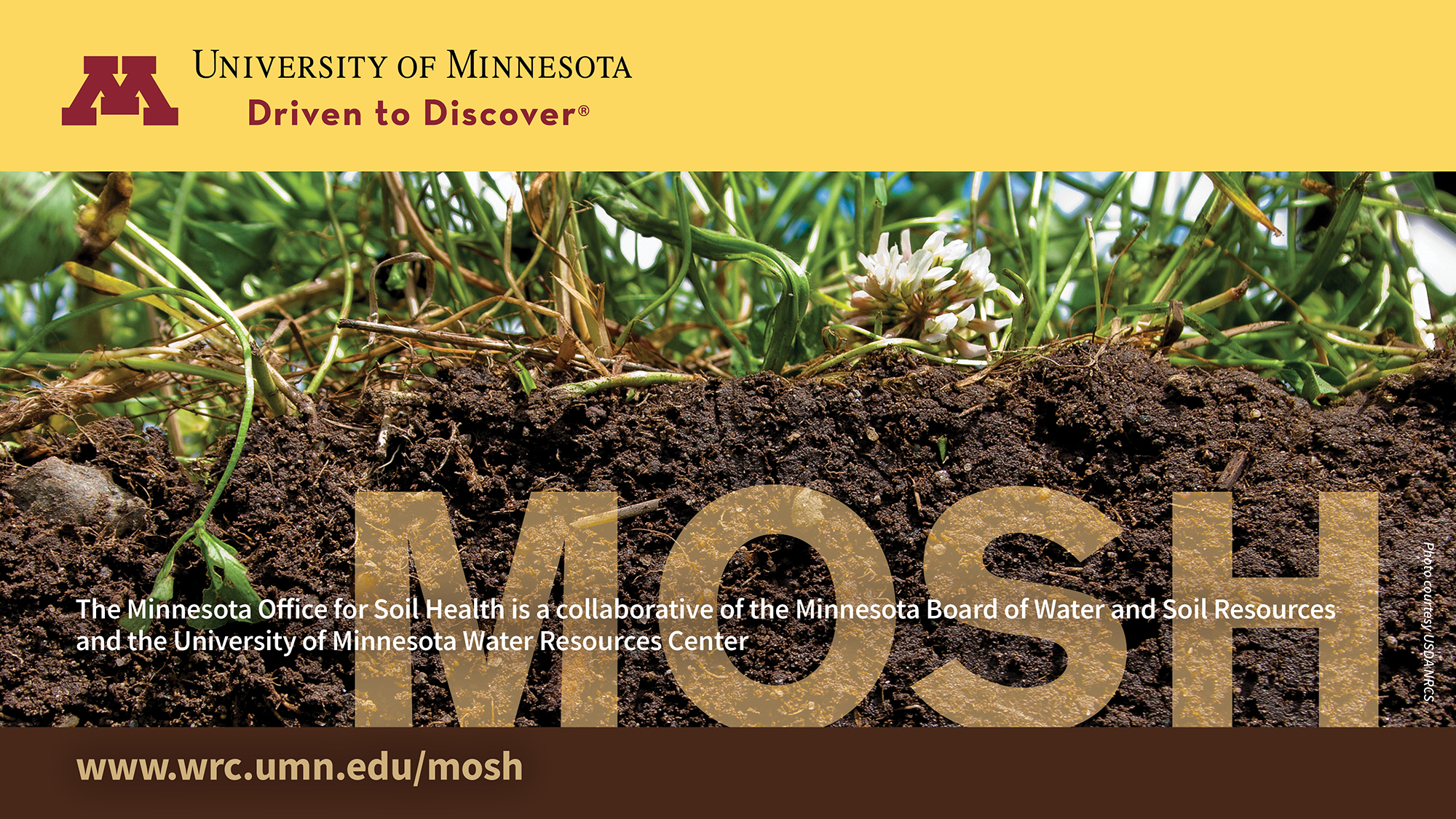 Anna Cates, catesa@umn.edu, 612-625-3135 @MNSoil
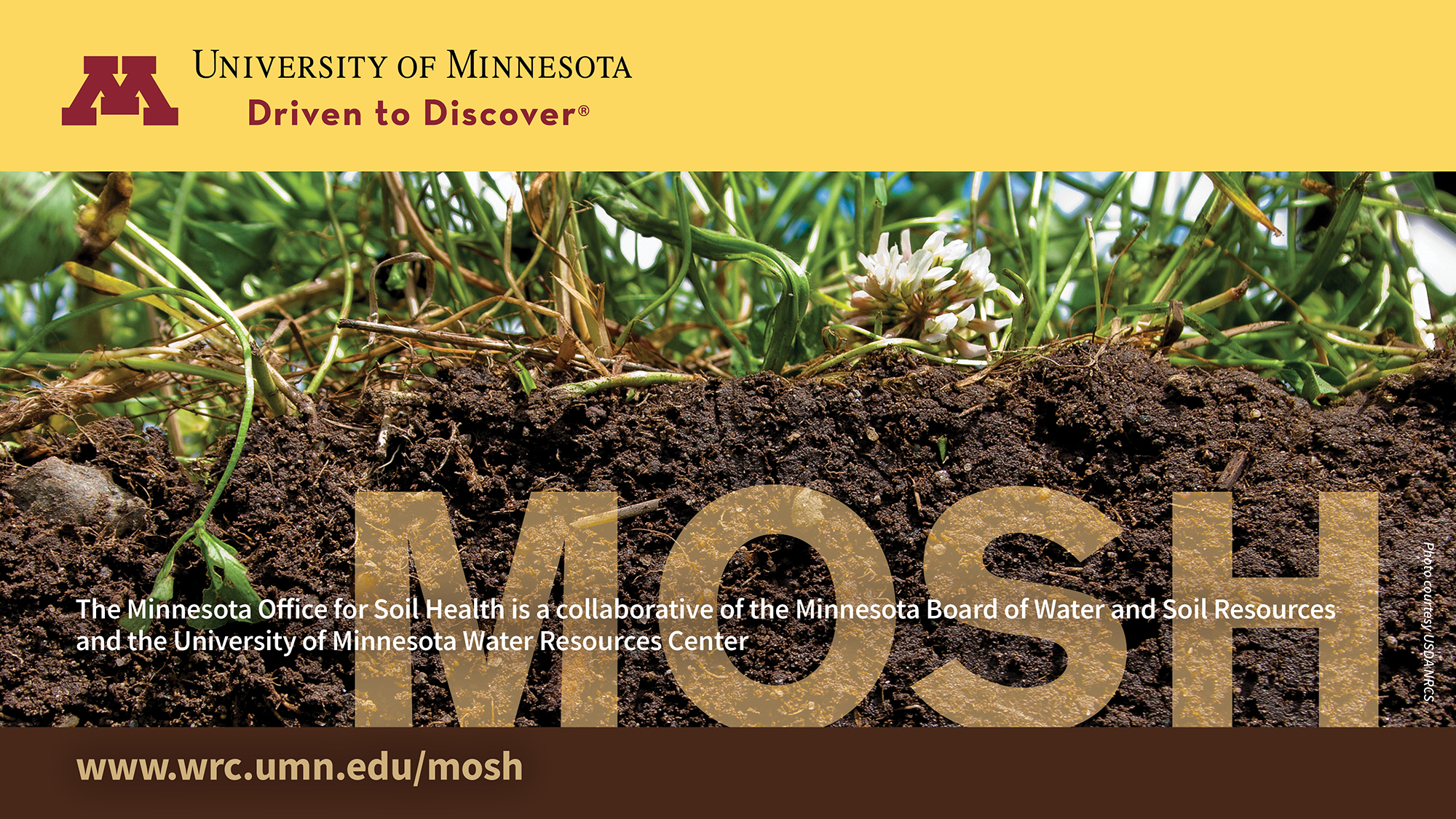 [Speaker Notes: Initiated and funded by our state conservation agency, BWSR, and the WRC.
Mission is to 
expand outreach to local government, private consultants, and private organizations.
Coordinate research
Expand networking to support the diverse and dispersed practitioners.]
Framing Soil Health
Andrew McGuire, WSU
Resources: Midwest Cover Crop Council Decision Tool for MN
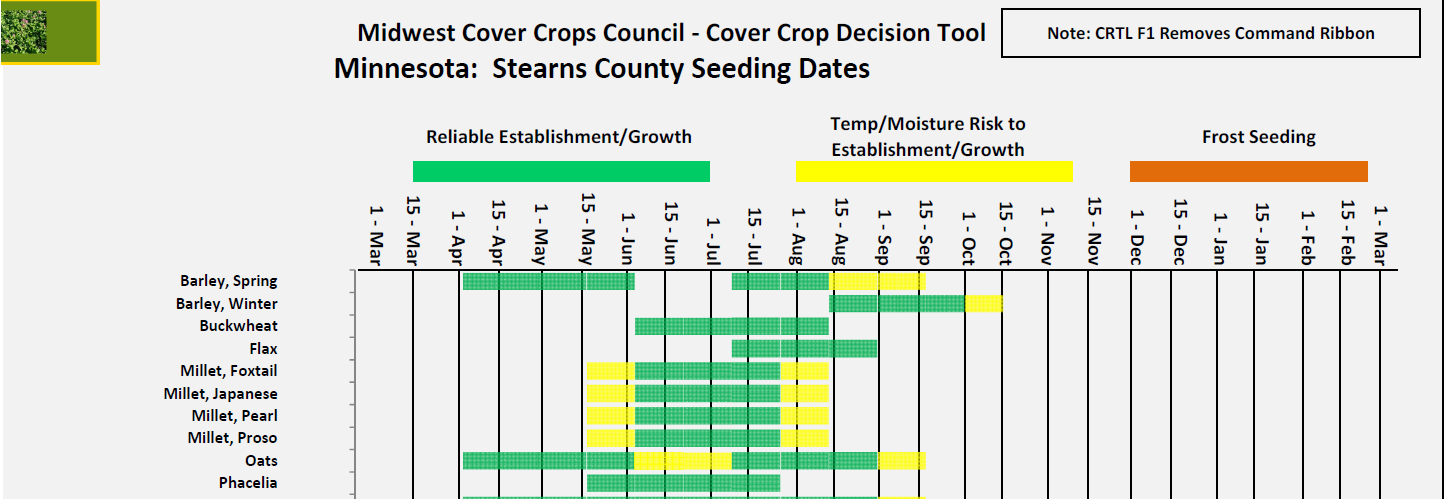 Resources: Daily Erosion Project
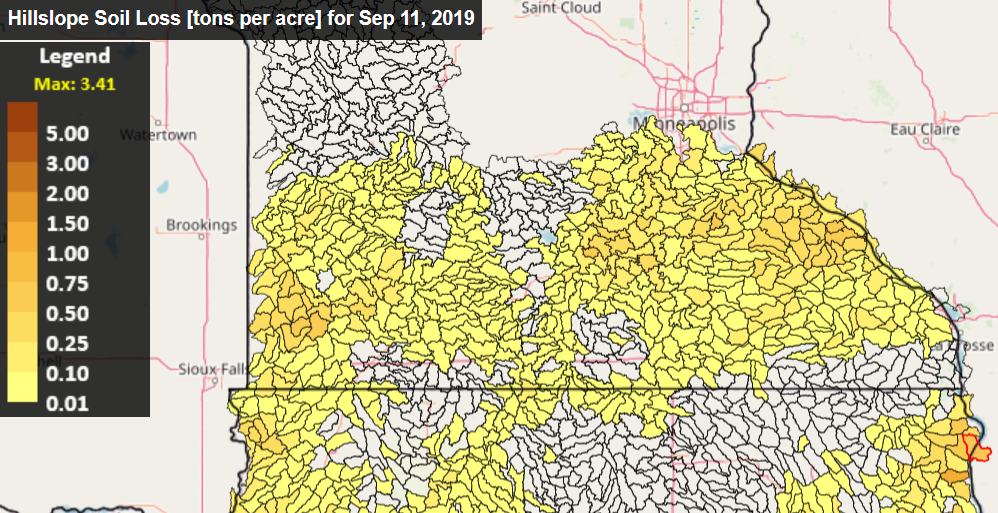 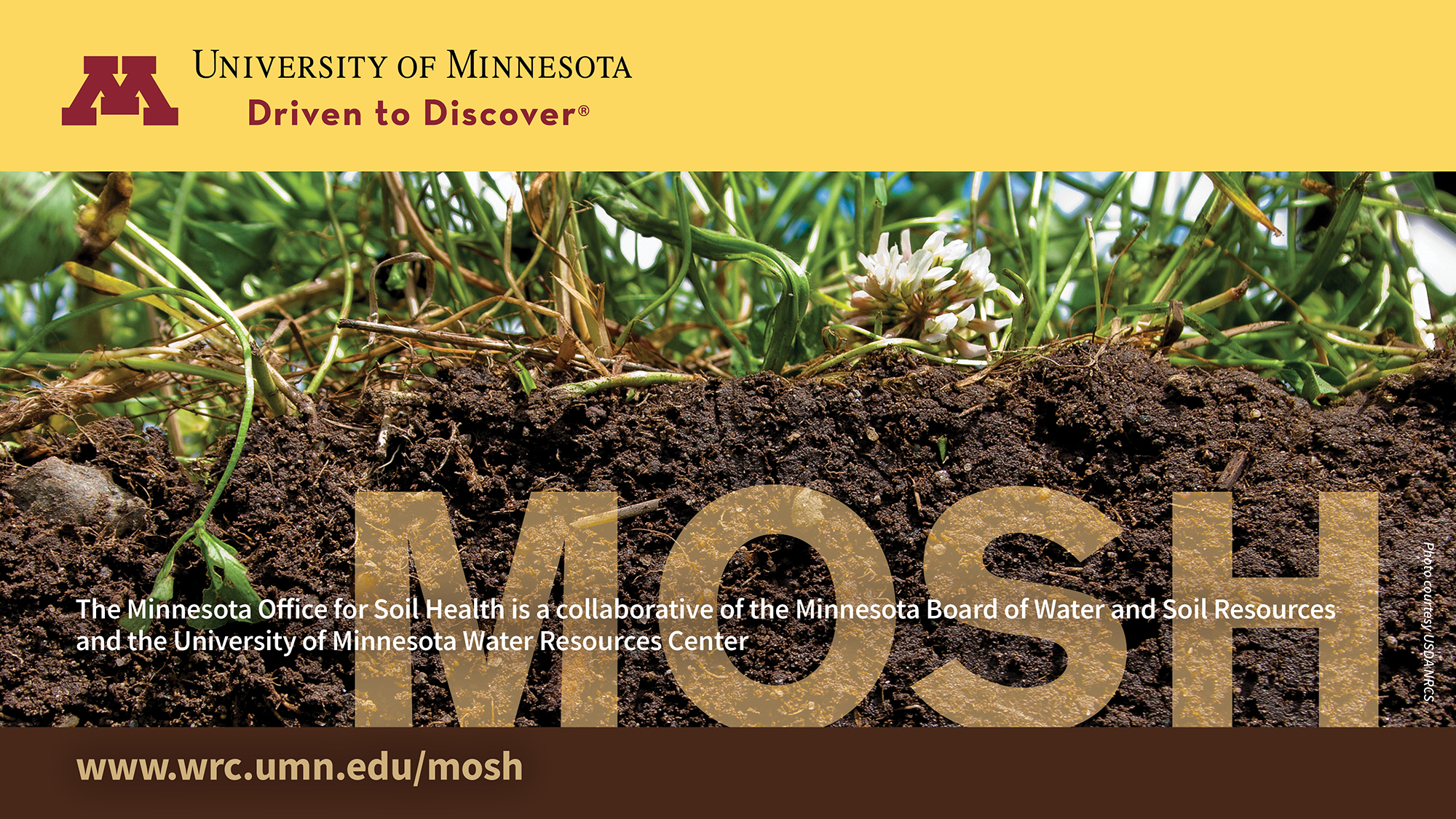 Anna Cates, catesa@umn.edu, 612-625-3135 @MNSoil
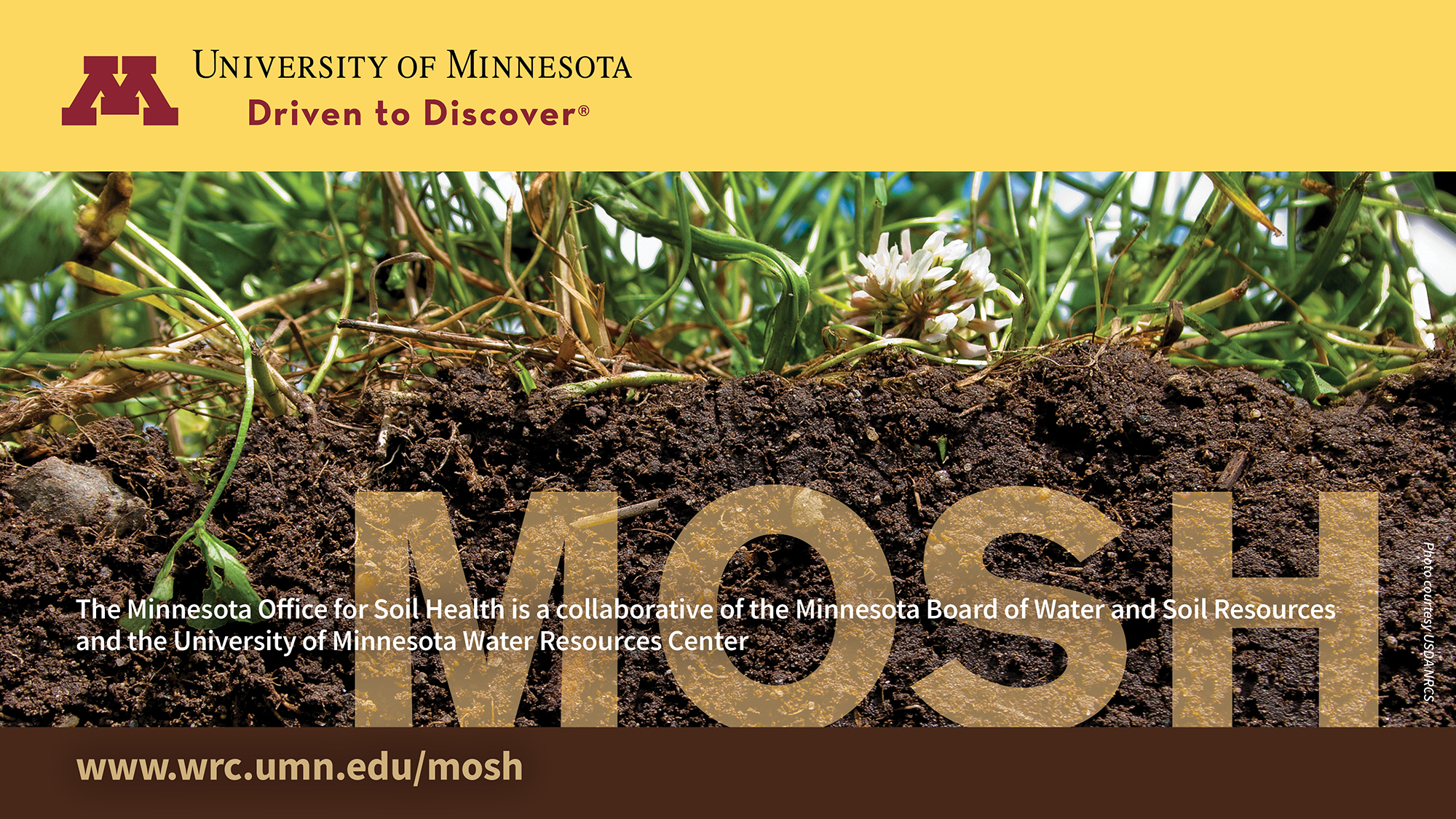 [Speaker Notes: Initiated and funded by our state conservation agency, BWSR, and the WRC.
Mission is to 
expand outreach to local government, private consultants, and private organizations.
Coordinate research
Expand networking to support the diverse and dispersed practitioners.]
Funding Opportunities through the 
USDA-NIFA Sustainable Agriculture Research and Education (SARE) Program
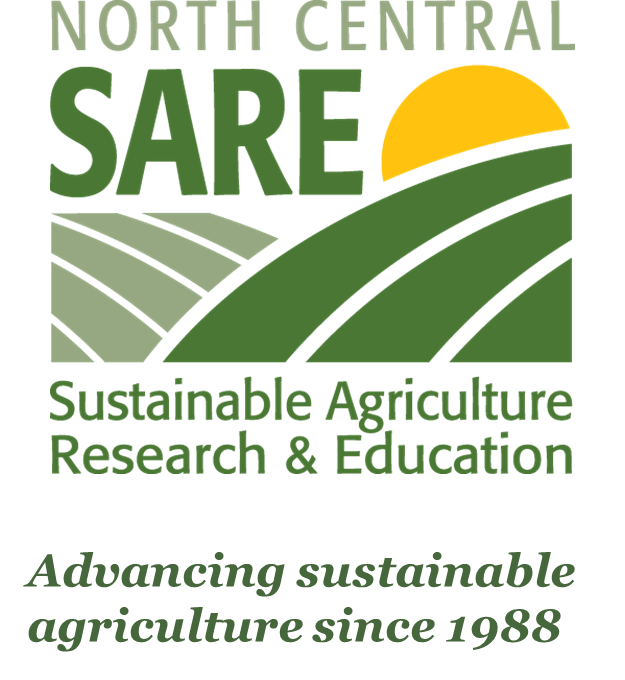 Wayne Martin
[Speaker Notes: Beth]
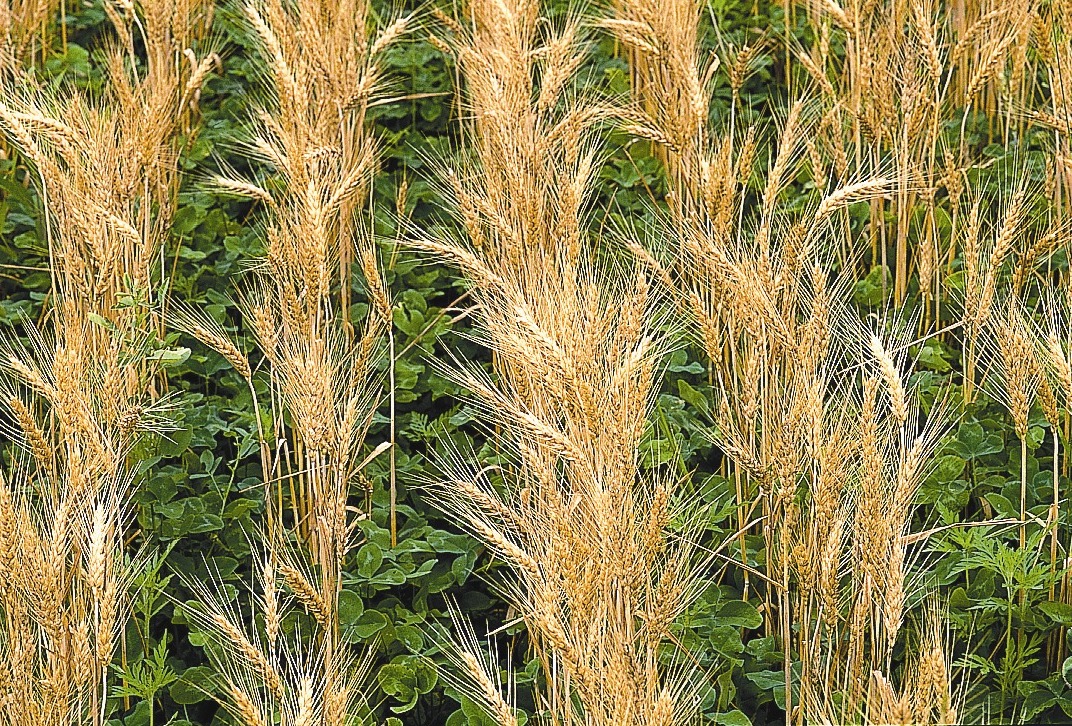 What is SARE?
Grants and outreach to advance sustainable innovations to the whole of American agriculture.
[Speaker Notes: Beth]
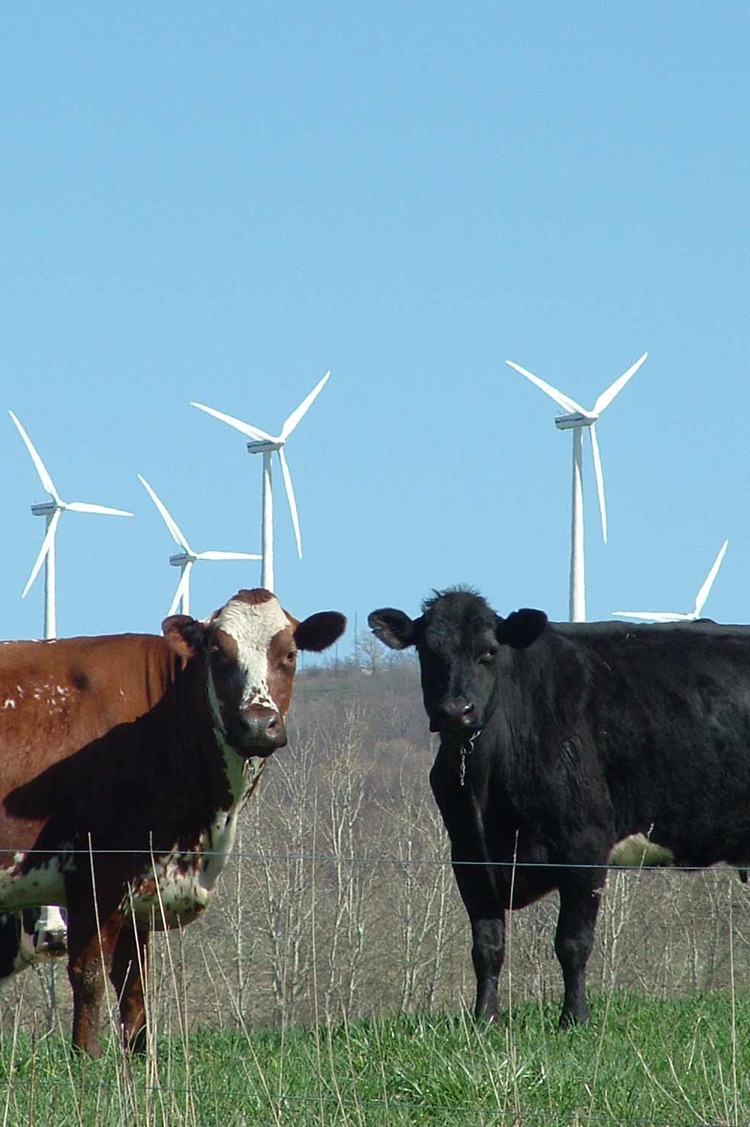 The 
SARE Portfolio
Sustainable pest and weed mgmt.
Marketing and local food systems
Water quality and nutrient mgmt.
Systems research
High tunnels and season extension
Crop diversification
Cover crops and soil health
Small ruminants/poultry/cattle
Pastured livestock/grazing systems
Pollinators and biodiversity
Urban agriculture
…and much more
Photo by Troy Bishopp
[Speaker Notes: Rob]
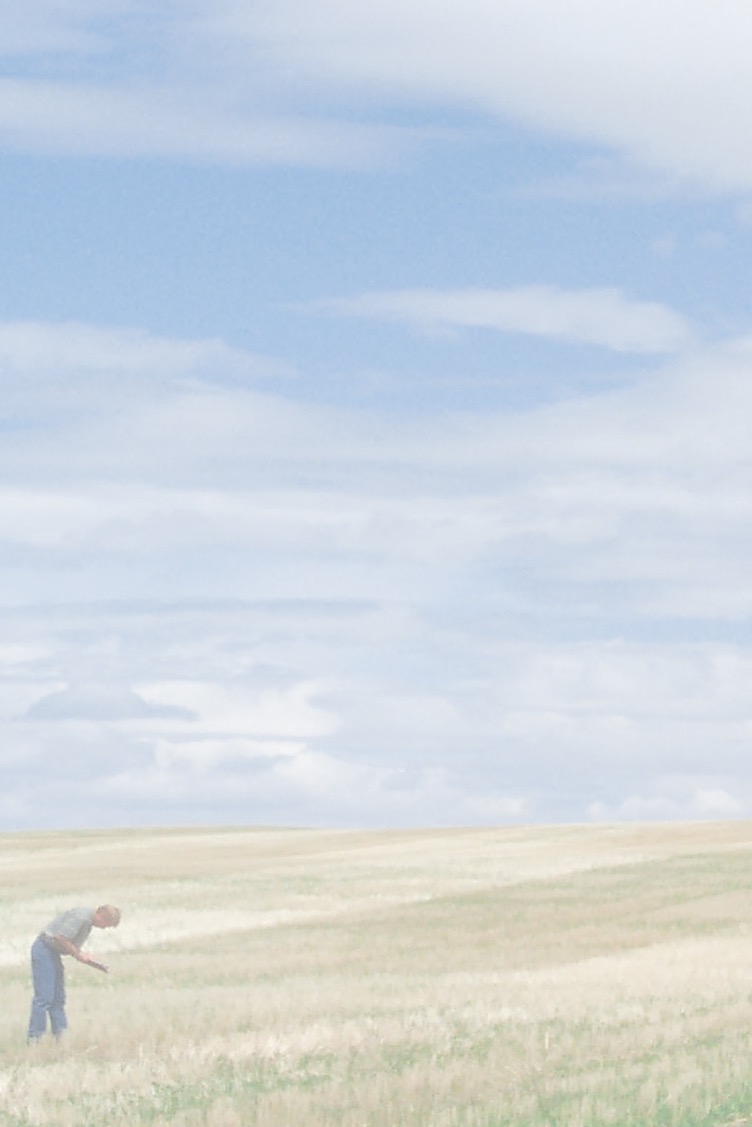 SARE 
Grant Types
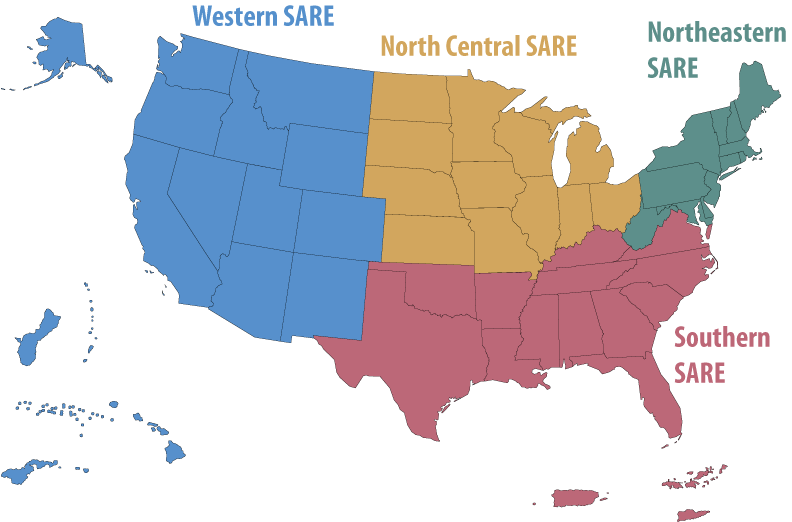 • Since 1988, SARE has invested in over 6,000 projects nationwide
• SARE in the North Central Region offers grants for:
Research & Education
Graduate Student
Partnership
Professional Development
Farmer/Rancher 
Youth Educator
Visit www.sare.org or
www.northcentralsare.org
Photo by Carol Flaherty
[Speaker Notes: Rob]
Research & Education (R & E) Program
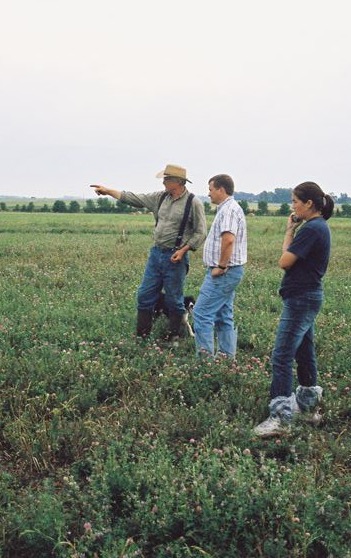 Grants for up to $200,000 for up to 3 yrs

Can be research or education projects

Grants go primarily to organizations

Fund 14-15 grants per year

Coordinator is Beth Nelson
Photo courtesy Wayne Martin
[Speaker Notes: Beth]
R & E Timeline
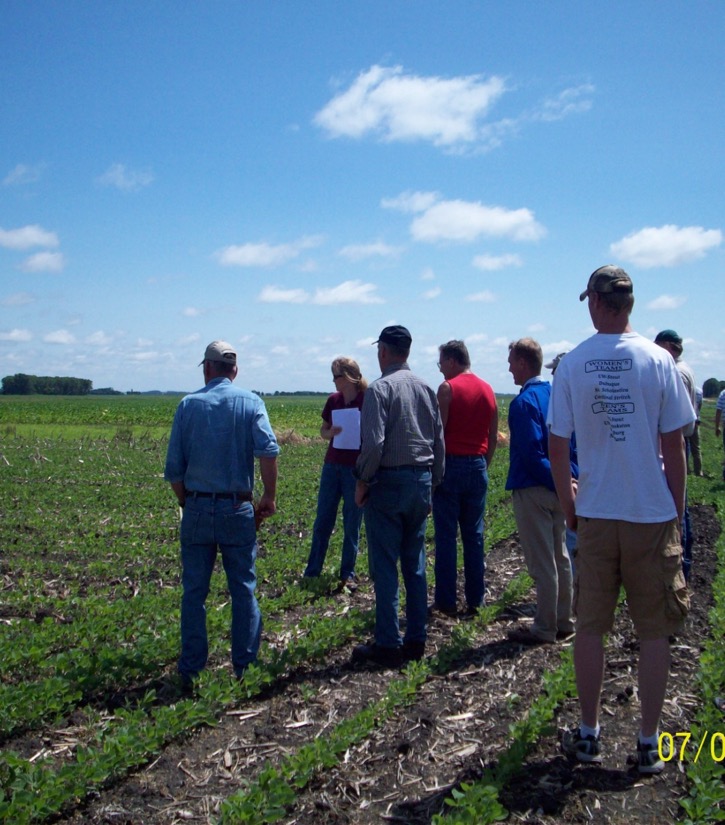 Preproposals due 
Early October each year

Invited full proposals due in April

Funding decisions made in July

Funds available November
[Speaker Notes: Beth]
Graduate Student Grants
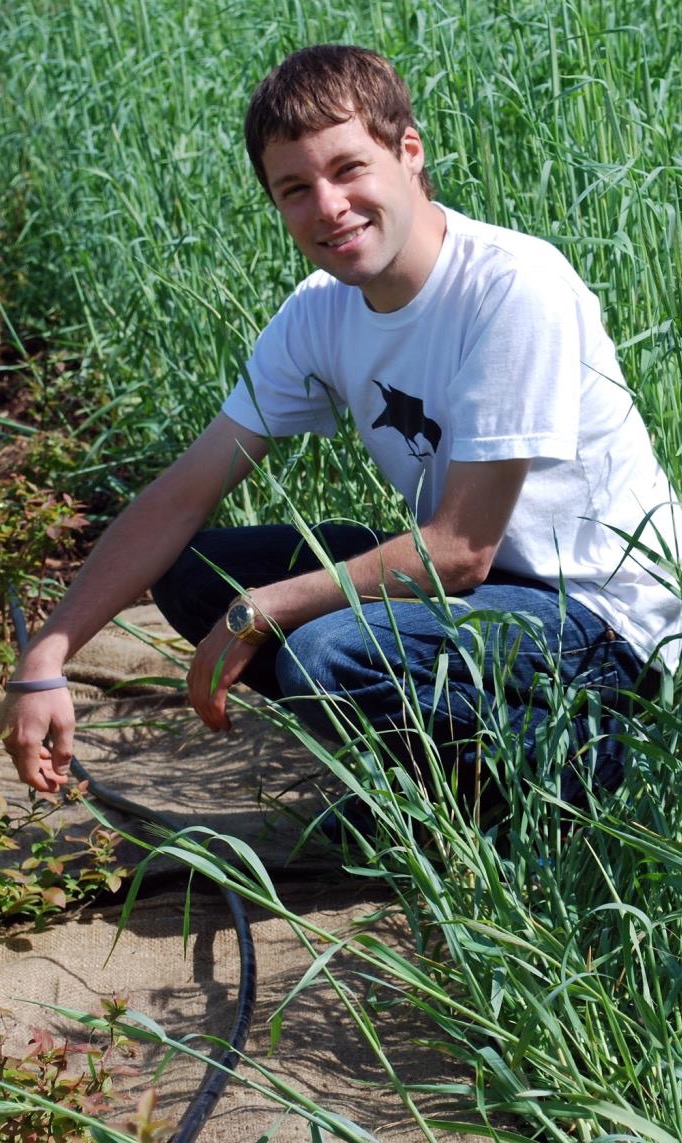 Grants for up to $15,000

Currently enrolled graduate students must write proposal and lead work on project

Proposals due in April, 2020

20 grants are funded per year

Funds available in Sept., 2020

Coordinator is Beth Nelson
Photo credit: Beth Stuever
[Speaker Notes: Beth]
NCR-SARE Partnership Grant Program
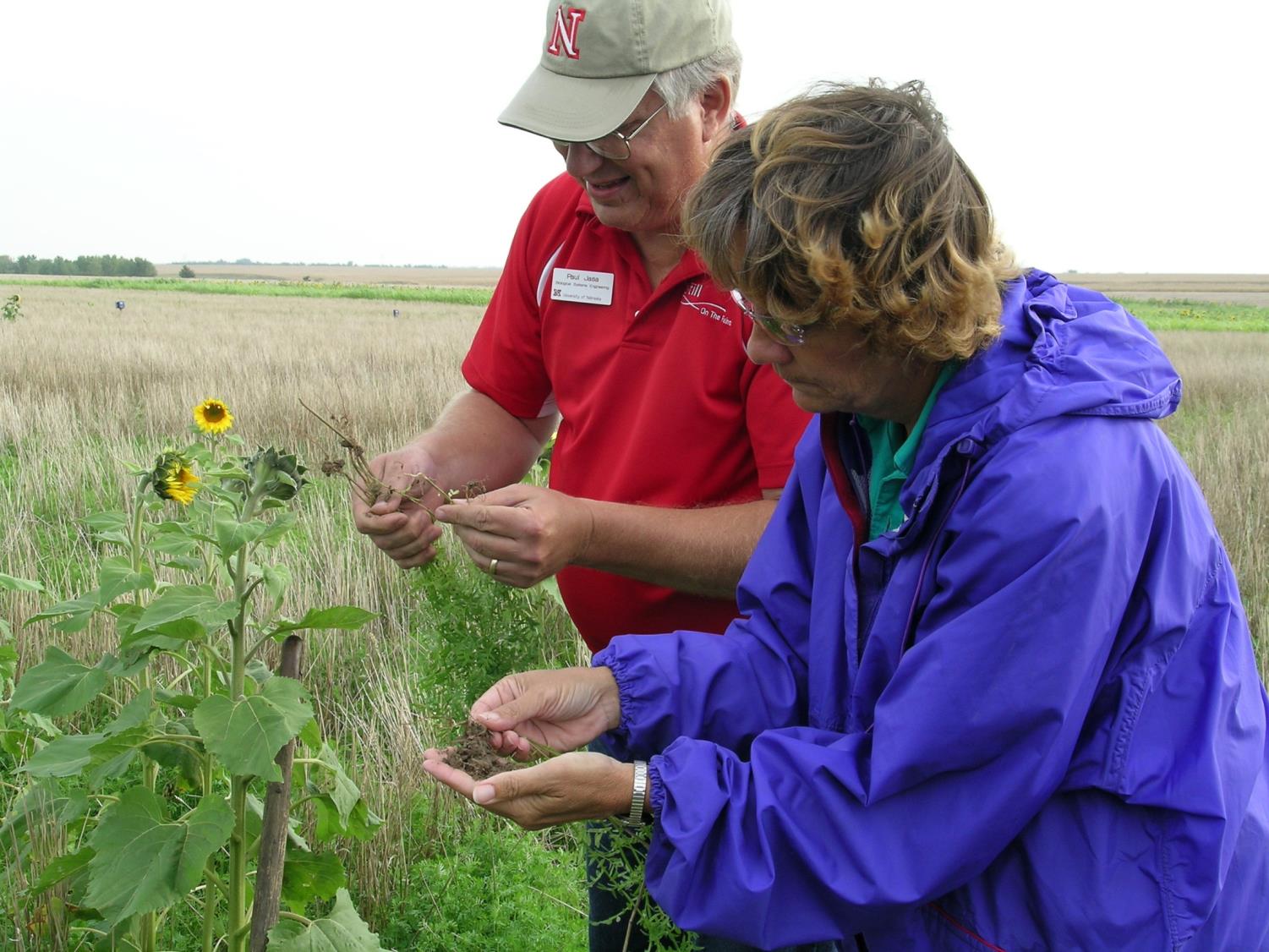 Grants for on-farm research, demonstration, and/or educational projects for up to 24 months
Up to $40,000 per project 
An Agricultural Professional is the grant applicant and principal investigator
Typically three or more farmers or ranchers involved in the project 
Due late October; funds available following March
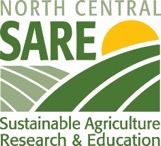 photo credit: Joan Benjamin
[Speaker Notes: Rob 
Each project is to be led by an “ag professional,” such as:

Extension educators (specialist/agents)
Other university educators or researchers
Non-profit organization staff
Agency staff
Certified crop advisors
Other ag and natural resource consultants]
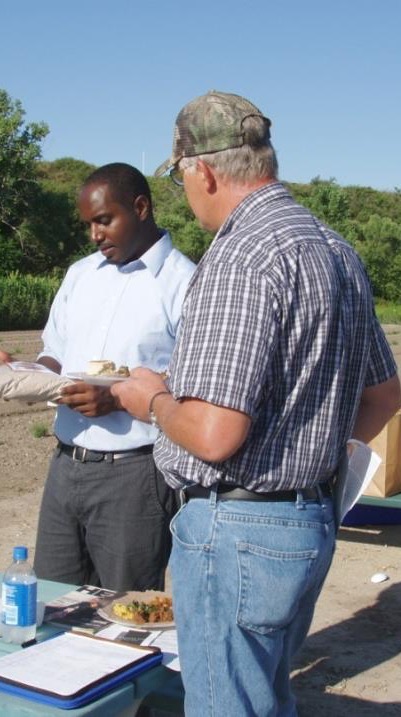 Professional Development Program
Competitive grants 
Grants for ag professionals to train other ag professionals 
Proposals due in early April 2020; up to $90,000 per project
Funds available in October 2020
State activities organized by State Coordinators
Minnesota SARE co-coordinators are Kate Seager and Wayne Martin both at the University of Minnesota.
Face of SARE – communicating about SARE programs
Workshops, webinars, mini-grants, travel scholarships funded by $65,000 in annual support from the SARE program
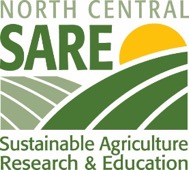 photo credit: Teresa Webb
[Speaker Notes: Rob]
Farmer Rancher Grant Program
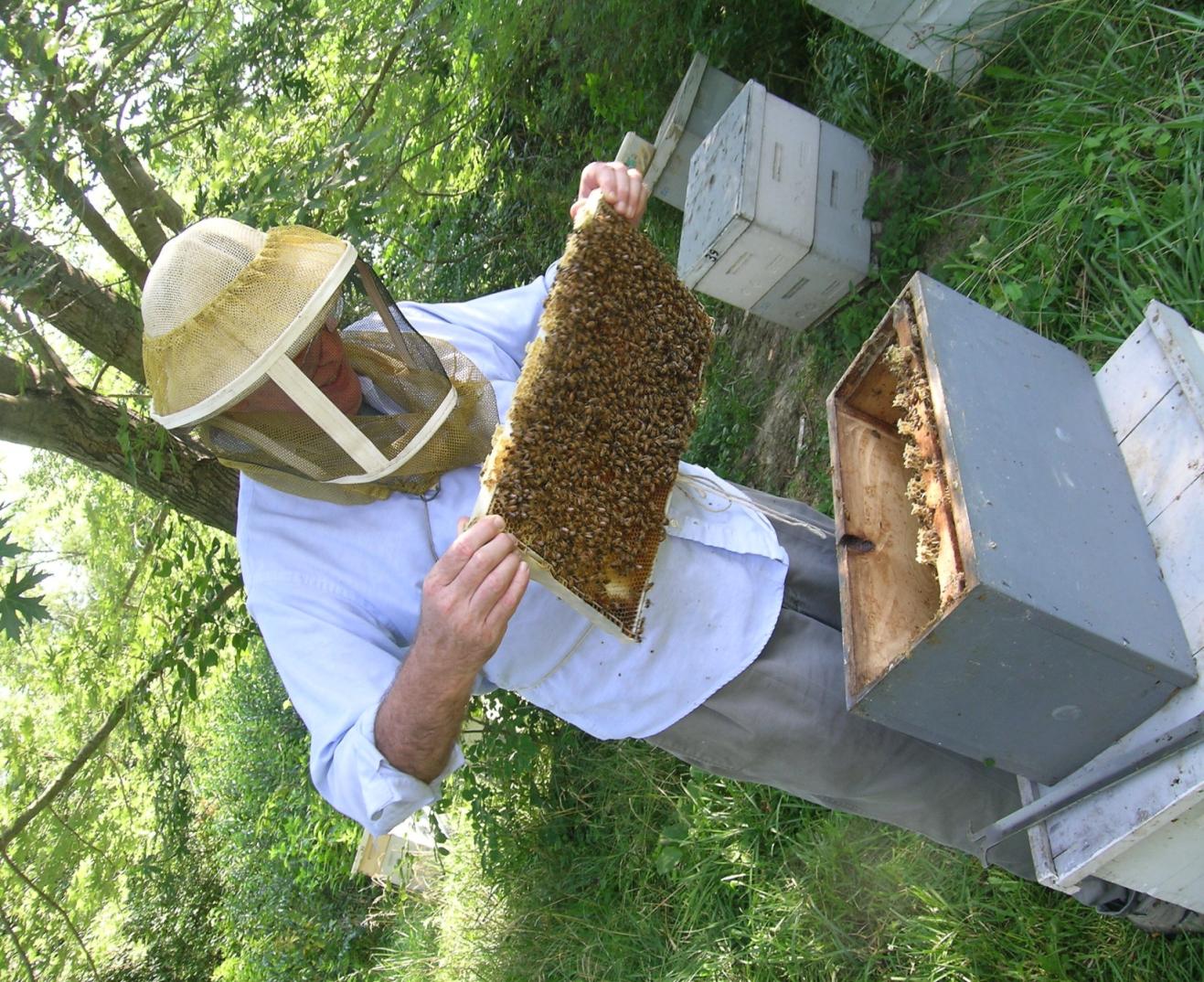 Directly funds farmers and ranchers who want to try innovative sustainable agriculture solutions to production, marketing, labor and other problems on their farm/ranch
Up to $9000 for individual farm, $18,000 for Team of Two, and $27,000 for Group (3 or more)
Applications due Dec. 5, 2019; Funding available in mid-April to mid-May 2020
Encouraged to link with university or non-profit partners
Outreach component required
Coordinator is Joan Benjamin
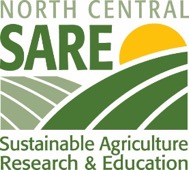 photo credit: Joan Benjamin
[Speaker Notes: Joan]
Youth Educator Program
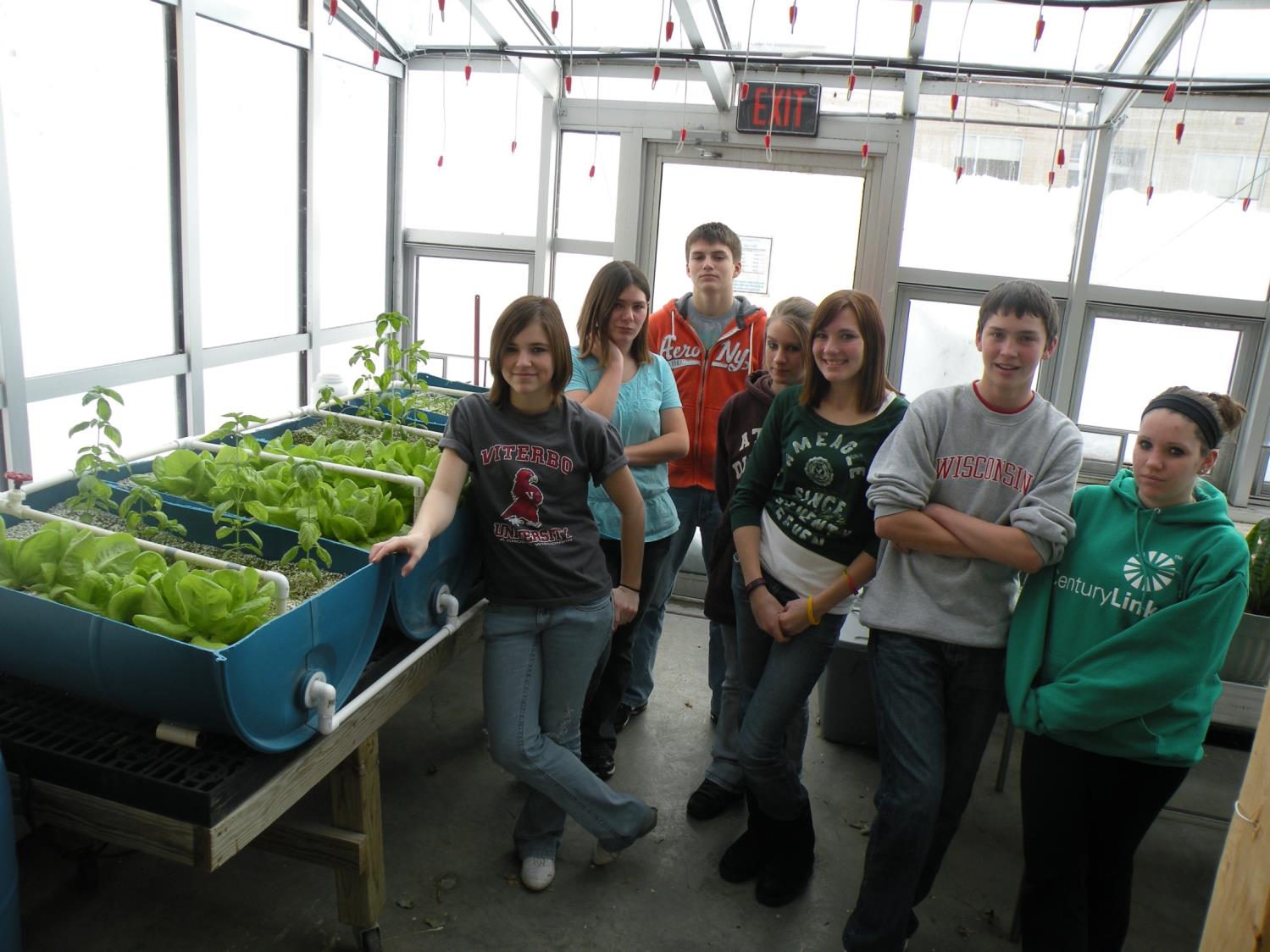 Grants for educators to teach youth about sustainable agriculture, and to help young people and their parents see sustainable agriculture as a viable career option   
Up to $4000 per project
Appropriate for vo-ag teachers and other youth educators
Applications due Nov. 14, 2019; Funding available in mid-April to mid-May 2020
10 projects funded per year
Coordinated by Joan Benjamin
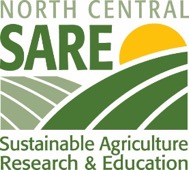 photo credit: Nathan Papendorf
[Speaker Notes: Joan]
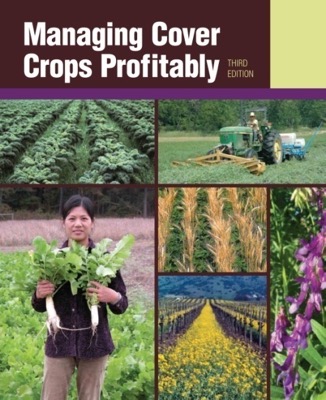 SARE Outreach
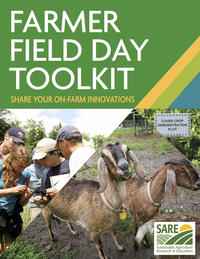 a library of practical, 
how-to books (in print or download for free)
media outreach
a portfolio of in-depth reports on current topics
Topic rooms for multimedia information  
countless online resources, including project reports
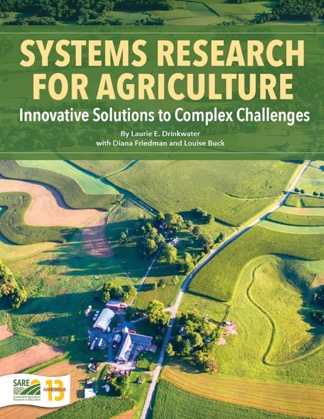 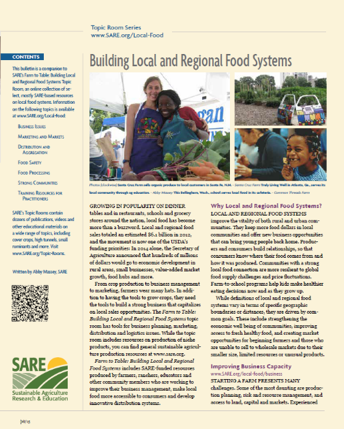 [Speaker Notes: Joan]
“Professional Development Program for Silvopasture Adoption” SFA’s New SARE-PDP Grant

Project Overview

How it links with other Silvopasture projects

Opportunities for training for agricultural service providers
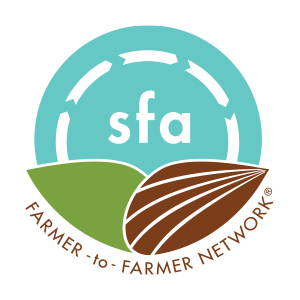 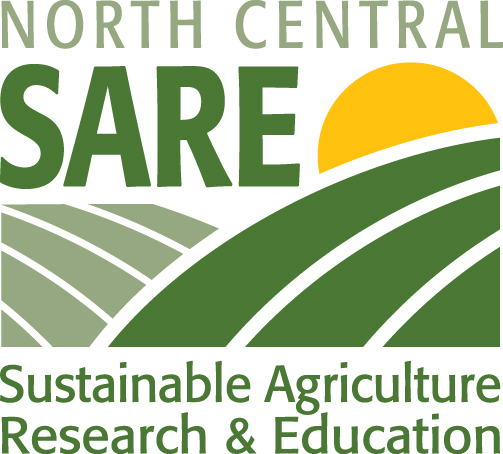 Upcoming SFA Events on Silvopasture
SFA’s Annual Conference:  Breakout session to introduce 	Silvopasture Work
	
	Saturday February 8 at College of St. Benedict, St. Joseph

Midwest Soil Health Summit: Separate Track on Silvopasture 

	Thursday March 5 at the Oliver Kelly Farm, Elk River
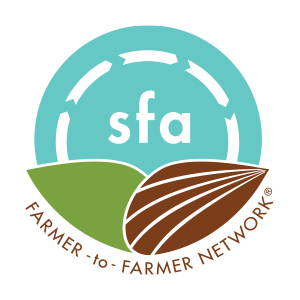